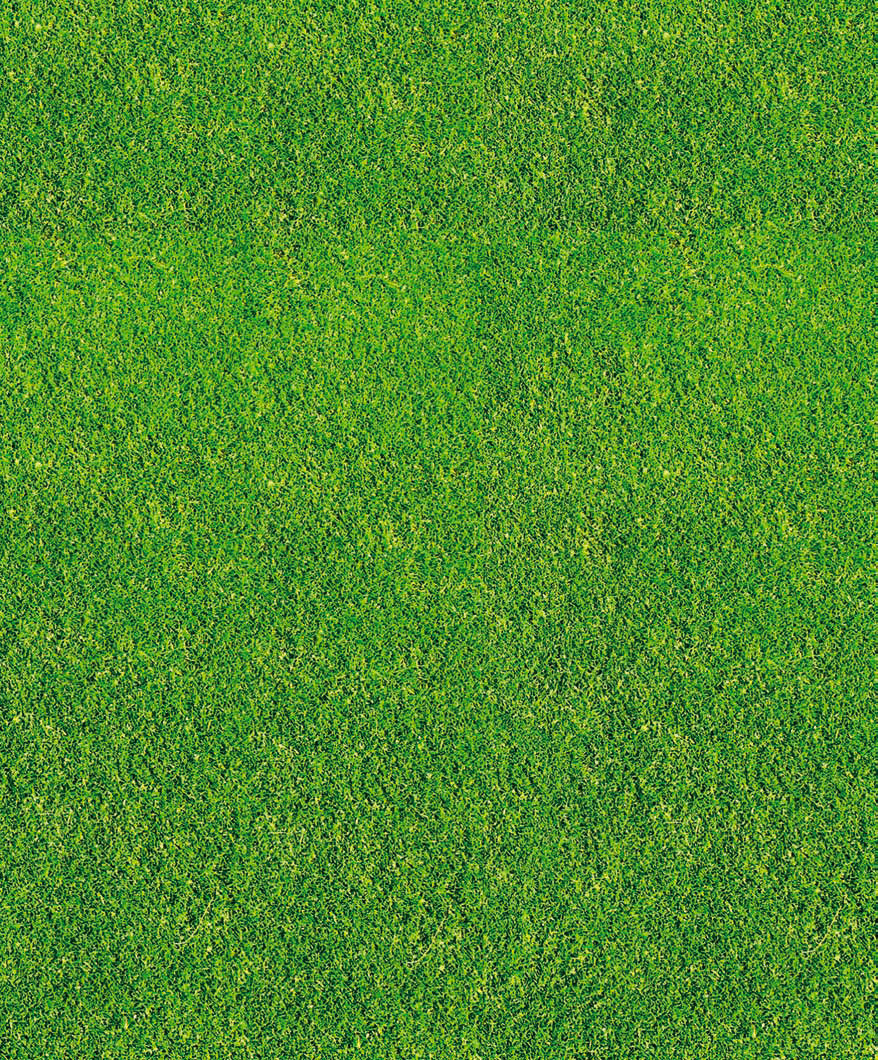 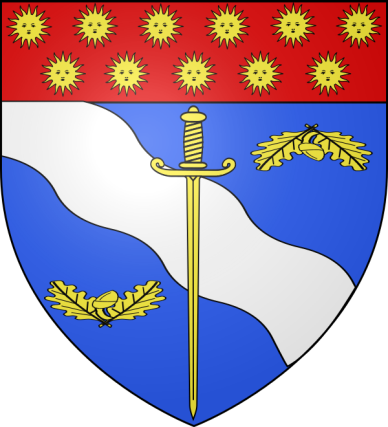 La journée citoyenne, 
un évènement rassembleur et citoyen !
Pour l'amélioration du cadre de vie
 Embellir le village !
JOURNÉES CITOYENNES     A ROUVRES
Rouvres, 
NOTRE VILLAGE ORGANISE…
LA JOURNEE 
CITOYENNE
ATELIERS
Peinture, ramassage papiers, fleurissement, cuisine, communication…

FAITES
 DES PROPOSITIONS!
Inscrivez vous
VENEZ NOMBREUX!

Aujourd'hui plus de      200 communes  participent.
LE DIMANCHE 3 JUIN 2018
Nous terminerons         la journée 
autour d’un barbecue !
Créer du lien
 Partager des savoir-faire
 Donner un peu de soi
PROGRAMME ET
 PARTICIPATION
Inscrivez vous : Mairie de Rouvres
Téléphone : 02.37.51.26.17 
Mail : secretariat@rouvres.fr
[Speaker Notes: Nous]
PROGRAMME DE LA JOURNEE CITOYENNE

DIMANCHE 3 JUIN 2018


8H00 : Rendez-vous des chefs de chantier

8h30 : Accueil des participants

9h00 : Répartition des participants sur chaque chantier et début des travaux

Milieu de matinée : collation itinérante sur l’ensemble des chantiers

12h30 : Déjeuner : chacun amène son panier-repas

14H30 : Accueil des participants de l’après-midi

15h00 : Répartition des nouveaux participants et reprise des chantiers

18h00 : Fin des chantiers et rangement

19h00 : Apéritif et discours de remerciement de la Municipalité

19h30 : Barbecue offert par la Municipalité aux participants
COUPON-REPONSE DE PARTICIPATION
M. ou Mme …………………………………………. 

Adresse        …………………………………………. 
	
	Nombre d’adulte(s) :
	Nombre d’enfant(s) :

             Assistera à la journée citoyenne

		La journée
		Le matin
		L’après-midi
   
             Participera au dîner du soir
             Nombre de personne(s) :

             Précisez dans quel atelier : 
6 ateliers : fleurissement/plantations, petits travaux et peinture, propreté et ramassage papiers, cuisine, communication.
             ………………………………. (à compléter)
Merci de nous retourner le coupon-réponse dûment complété. Au plus tard le 19 mai.


Toutes les informations sont disponibles sur le site de la 
Mairie http://www.rouvres.fr ou Facebook